Internet Safety Guide for Caregivers
Developed by the CT Human Anti-trafficking Response Team
Cell Phones & the Internet
Resources for Caregivers
The internet can be exciting but also a bit scary for children. Often, they know more about it than adults do. It's important to teach them how to be safe online before they start using the internet. The National Center for Missing and Exploited Children (NCMEC) has great resources, including a Safety Pledge Toolkit, to help keep children safe online.

 	Safety Pledge Toolkit

	NetSmartz: Online safety training and tip sheets

	Caregiver Guide to Smart Phone Safety: English and Español  

	Internet Safety Checklist
Internet Safety ControlsBesides knowing what children do online, adults can use parental controls on computers (like Windows), internet browsers (like Safari), and search sites (like Google). These controls help limit what kids can see and do on the internet.
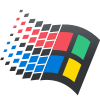 Windows

		Google Safe Searches

		Internet Explorer

		Chrome

		Safari
Microsoft Edge

		Firefox
		
		Apple

		Android

		Google Family Link
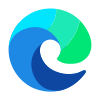 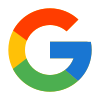 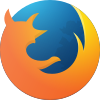 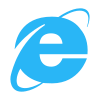 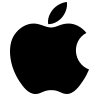 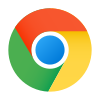 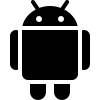 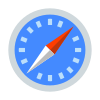 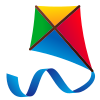 Internet Monitoring ResourcesFiltering and monitoring software is another way for adults to restrict (filter) and monitor the information children can access on the internet. Below are software options that have received some of the best ratings from PC Magazine and Buyer’s Guide.
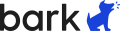 Bark

		Net Nanny

		WebWatcher

		Norton Family

		Qustodio
Mobicip

		Boomerang
		
		FamilyTime

		Locategy

		Aura
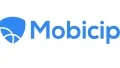 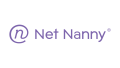 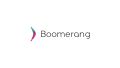 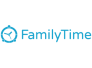 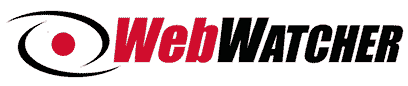 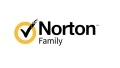 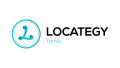 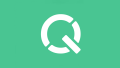 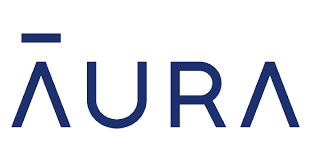 Social Media
Resources for Caregivers
There are resource guides to assist parents in protecting their children available through Connect Safely.

 	Parent’s Guide to TikTok

	5 Minutes with TikTok: Safety Advice for Families

	Caregiver’s Guide to SnapChat

	Caregiver’s Guide to Zepeto

	Caregiver’s Guide to Instagram
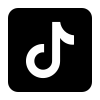 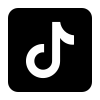 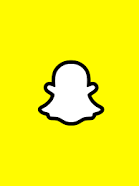 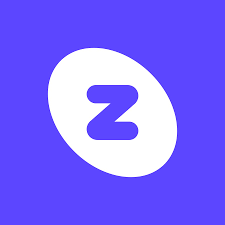 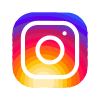 Gaming
Resources for Caregivers
There are resource guides to assist parents in protecting their children available through Connect Safely.

Gaming Safety Tips: English and Español  

 	Caregiver’s Guide to Fortnite

	Caregiver’s Guide to Roblox 

	Caregiver’s Guide to Meta Quest Pro

	Caregiver’s Guide to Discord

	Caregiver’s Guide to Twitch
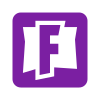 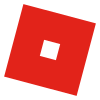 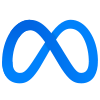 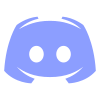 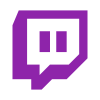 Content Hiding Apps
A good place to hide something is often in plain sight. This is precisely what certain hiding apps do. These apps create a password-protected vault where users can store anything from photos and videos to text messages and even other apps. They then conceal their true purpose by disguising themselves as ordinary utilities like a calculator, flashlight, or camera, or by being otherwise inconspicuous. These apps are particularly popular among individuals who wish to keep certain content private, including teenagers. Here are a few examples: 

			AppLock				Vaulty

			Calculator Vault			HideU: Calculator Lock

			Apex Launcher			 App Hider
		
			Private Browser			 Parallel Space
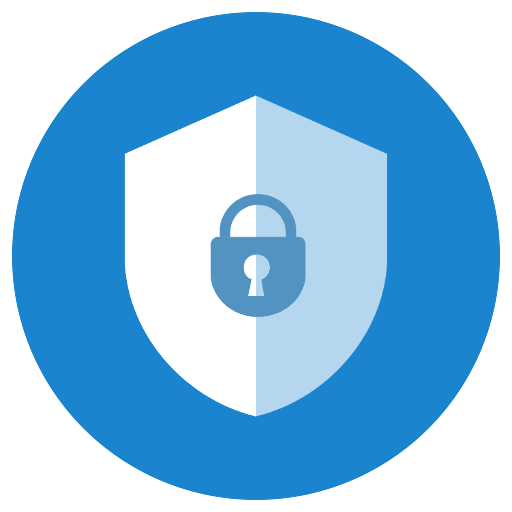 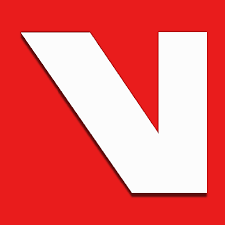 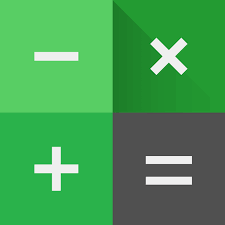 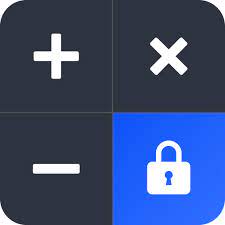 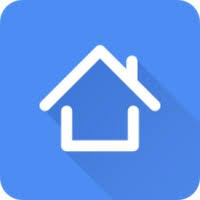 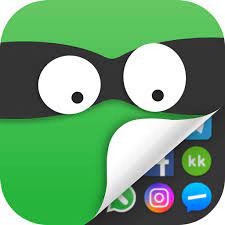 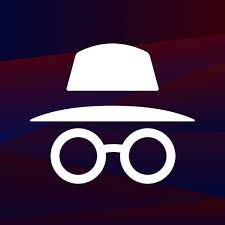 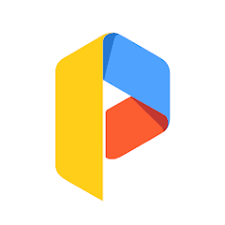 Online Enticement and Sextortion
Online Enticement and Sextortion are happening at alarming rates across the country.  It is critical we educate our children as early as possible to equip them with information, so they do not fall victim to the many bad actors trolling the internet.  Below are some excellent resources that can be a great discussion starting with your child(ren).  When you think it is too late and your child’s images have been sent, know there is additional support through the National Center for Missing and Exploited Children (NCMEC). 

	Take It Down

	Online Enticement

	Sexting

	Talking To Teens about Sexting: English and Spanish

	Stop Sextortion Video

	Sextortion & Online Enticement- A look at the New Epidemic
Online Enticement and Sextortion
Resources Cont’d

	Preventing Sextortion Among Youth (tips for parents and youth)

	Parent’s Guide to Teen Sextortion Scams

	Sexting Tips for Parents and Youth: English and Español

	You Sent a Sext, Now What: English and Español
	
	Generative AI and sextortion

	NetSmartZ: Sextortion resource videos from NCMEC 

	Sextortion parent guide from NCMEC: English and Español

	Talking with Teens about Sex, Dating, and Relationships
Youth Resources
Children and youth have reported they wish they knew what exploitation and trafficking meant before it happened to them.
Exploitation and How to Protect Yourself

Blue Campaign Youth Poster Series

Youth Human Trafficking Scenario Animated Series (4)
Know the Law
Caregivers are encouraged to report suspected internet violations to their foster care worker for help in reporting suspected violations to the:

Cyber Tip Hotline 1-800-843-5678
https://report.cybertip.org/
.
Online Enticement of Children for Sexual Acts

	It is a crime to use the Internet to knowingly persuade, induce, entice, or coerce a 	child 	younger than the age of 18 to meet for sexual acts or to attempt to arrange such 	a 	meeting (18 U.S.C. §2422(b)).

Unsolicited Obscene Material Sent to a Child

	It is a crime to send obscene material to a child younger than the age of 16 if the 	sender knows the recipient is younger than the age of 16 (18 U.S.C. §1470).

Misleading Domain Name

	It is a crime to knowingly use a misleading domain name on the Internet with the 	intent to deceive a minor into viewing material that is harmful to minors (18 U.S.C. 	§2252B(b)).

Misleading Words or Digital Images on the Internet

	It is a crime to knowingly embed words or digital images into the source code of a 	website with the intent to deceive a minor into viewing material that is harmful to 	minors (18 U.S.C. §2252C).
Apps and Sites of Concern
There are resource guides to assist parents in protecting their children available through Connect Safely.

         Bumble	Grindr	          OKLive	                      Skipthegames	          WhatsApp

         Callescort	Humaniplex	          OfferUp                   Skout	         Wishper

         Cityxguide	IMVU	         OneBackPage           SnapChat	         Wizz

         Confide	Kik	         OME.tv                    Sugardaddy	         YikYak

         Discord	MegaPersonals	         PlentyofFish           Swipr	

         EroticMonkey	Monkey	           Reddit                     Telegram

         Eroticmugshots	NextDoor	           Rubmaps                Tiktok

         Friendboy.pro	Obackpage 	         Seeking	TIYA
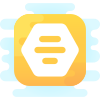 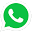 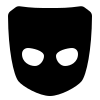 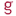 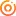 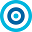 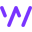 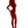 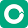 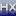 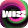 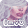 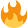 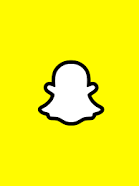 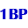 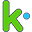 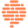 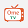 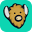 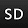 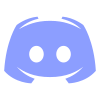 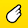 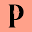 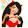 This is not an exhaustive list.
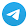 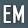 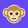 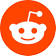 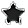 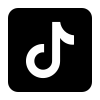 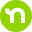 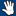 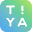 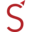 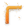 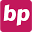 Safety Planning
Internet & Cell Phone Safety Tips

Educate yourself and other adults in a child’s life
Educate your children 
Signed agreement with child on boundaries including routine unplanned checks of a child’s computer, phone, etc.  
Password protect WI-FI
Install Parental Filters
Know how to view browsing history
Know common acronyms for texting
Consider non-smartphones to limit online activity
Consider no phone usage in private spaces or set a curfew